The beam monitors common projectat ESS
Kalliopi Kanaki
Steven Alcock, Ioannis Apostolidis, Vendula Maulerová
Richard Hall-Wilton


IKON16, 12.02.19
Goal of the project
Turn-key provision of beam monitoring solutions
For each instrument
From design to provision, installation and cold commissioning
Operating up to 2 MW
Standardization

2 phases foreseen
Design phase: 2019
Provision phase: 2020-2025
2
Phase 1 (2019): design
Preliminary Design Report PDR by September 2019 (initial project scope)
Critical Design Report CDR by January 2020 (what will be built/procured)

DG public confluence page for sharing results
https://confluence.esss.lu.se/display/DG/Beam+monitors+common+project
Contains list of BM needed by ESS instruments (~50)
Requirements as currently understood
3
Phase 2: provision
Starts in 2020 after completion of design phase
Includes 
Procurement
Site acceptance tests (SAT)
Installation
Cold commissioning
High fraction of instrument participation is expected.
4
BM zones with different focus
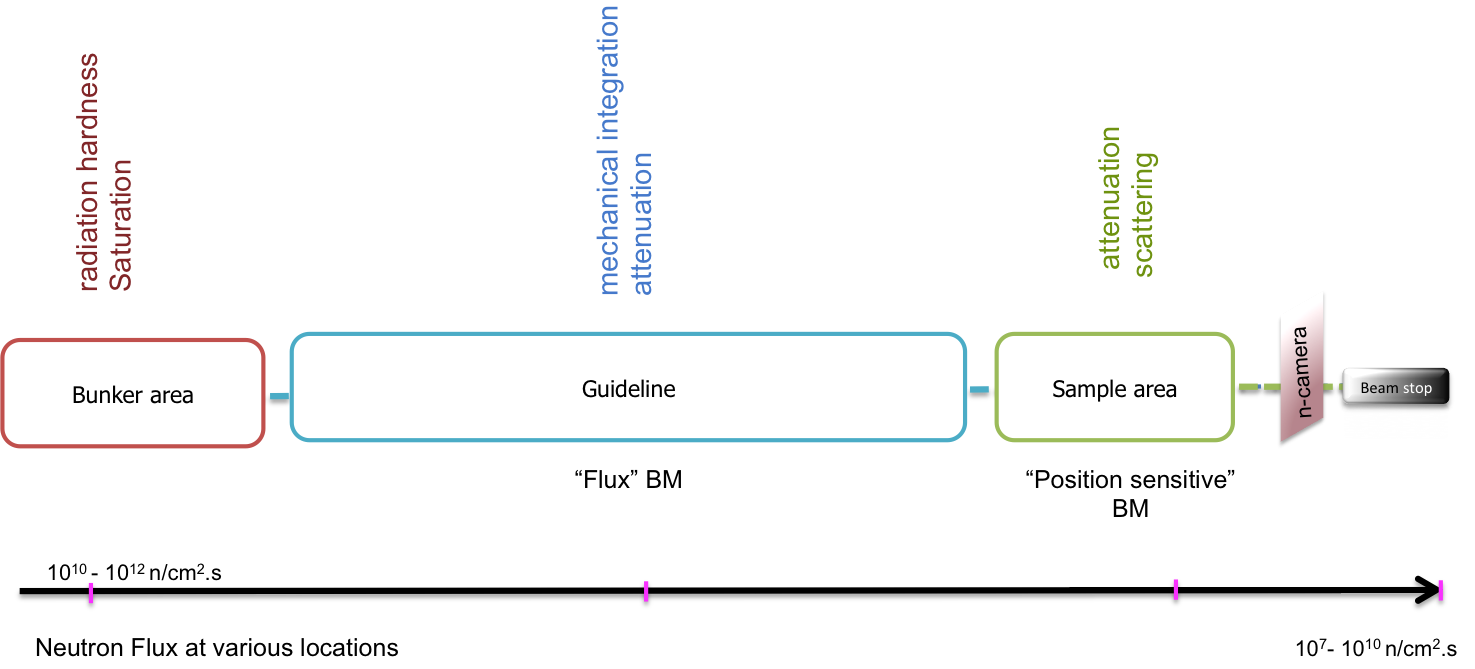 5
Requirements depend on location and function
6
Preliminary BM choices
Qualified per location (rate capability, saturation)
Bunker: fission chambers, ionization chambers, GEM
Guide/choppers: γ monitor, V monitor, external efforts (B-GEM, N-GEM, ESS Bilbao)
Sample: wire detectors
Transmission: wire detectors
Qualification per function
Only flux?
Flux and time resolution?
Efficiency? Only for thermal neutrons?
Input from instruments
McStas models (please upload to nosg-baselines repository)
Commissioning plan
7
Priorities of DG in the coming months
Analyze requirements for bunker and guides/choppers (Kalliopi: 50% of time, already started)
Identify which detector choices need further development
Prepare in-beam tests at high flux environments (to be performed latest by end of year)
Mechanical integration (Ioannis, up to 50% of time, already started)
Reserve envelopes in instrument CAD drawings
Determine utilities
Meetings with instrument engineers over IKON16
Standard readout integration (Steven, 10-15% of time)
Continue other monitor efforts (parasitic and quasi-parasitic)
Proof of concept for γ monitor in place (publication in progress, Fatima/Richard)
Upcoming in-beam tests at HZB (V17, V20) for Vanadium monitor (Vendula)
See also talks in 2nd part of BM session
8
Envelope example from NMX
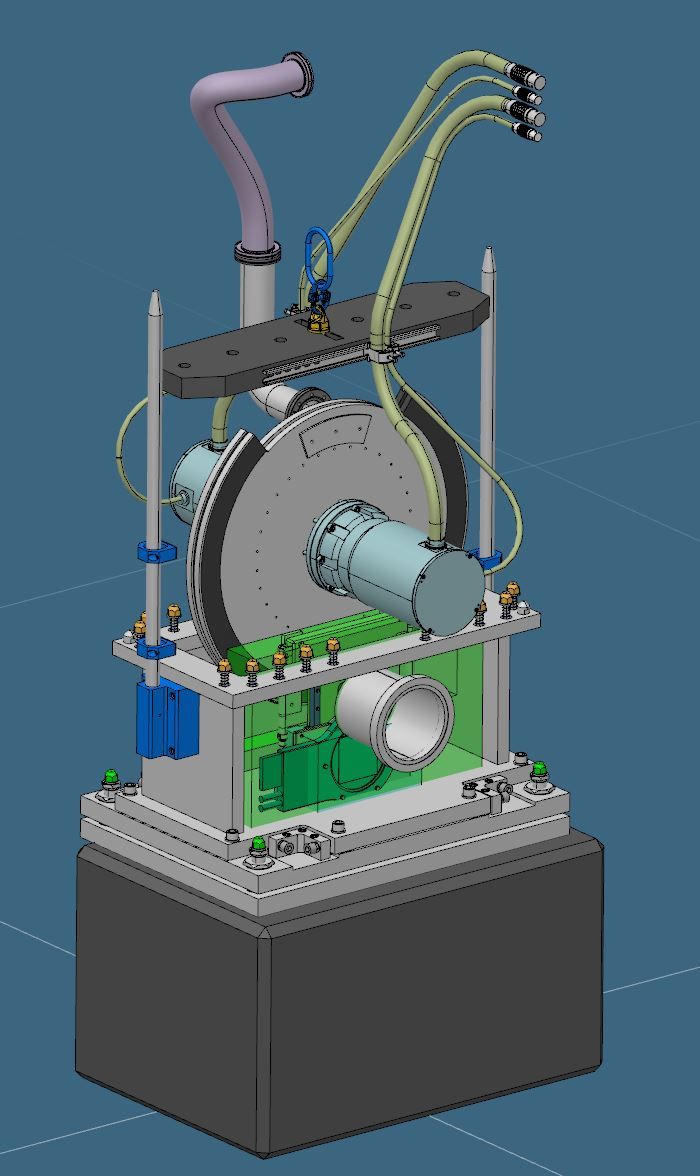 2nd chopper
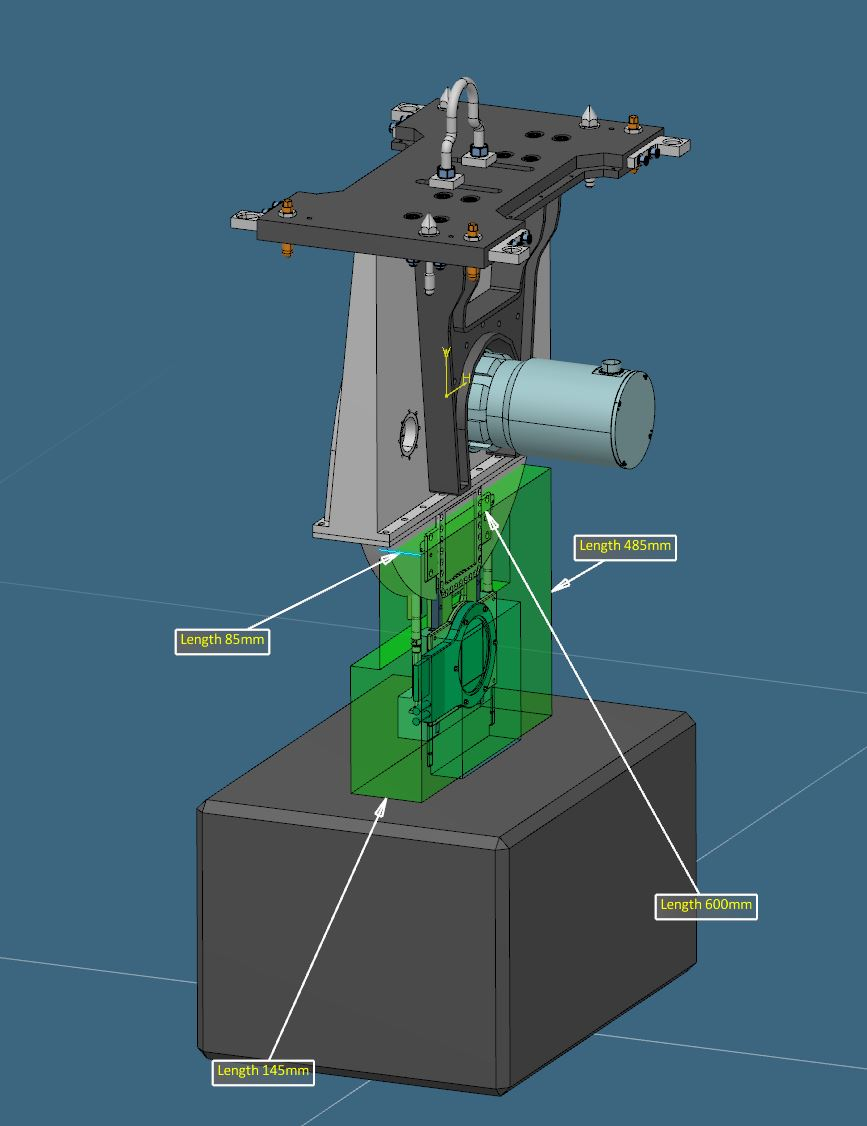 1st chopper
Reserved space in green
9
Validation and qualification for use at ESS
Detection efficiency 
Response both at high and at low fluxes
Beam attenuation including vacuum windows and realistic mechanical integration
Time resolution
Discrimination against fast n and γ background
Stability
Simplicity of integration with the ESS backend readout
Maintenance plan
10